Насекомые
Какие они?
Составила воспитатель
Завьялова Жанна Валерьевна
ГБДОУ № 60, г. Санкт-Петербург
Содержание
1. Цели занятия
  «Насекомые, какие они?»
2. Материалы для занятия.
3. Список  литературы.
4. Дополнительный материал
Цели занятия  по теме: «Насекомые. Какие они?»  ОБРАЗОВАТЕЛЬНЫЕ:Расширять и закреплять знания детей о насекомых, вводить в активный словарь детей обобщающее понятие «насекомые». Продолжать упражнять в составлении предложений разных конструкций с использованием союза потому - что. Продолжать учить составлять небольшой рассказ по серии картин.ВОСПИТАТЕЛЬНЫЕ:Воспитывать  доброе отношение к маленьким соседям по планете.РАЗВИВАЮЩИЕ:Развивать зрительную и слуховую память.Активизировать, обогащать словарный запас детей по теме.Развивать связную речь.Развивать образность речи. Развивать словесно-логическое мышление детей, умение устанавливать причинно-следственные связи, рассуждать, делать выводы, исключать четвертый лишний предмет с обоснованием своего ответа.Продолжать учить отгадывать загадки и обосновывать свою отгадку.Развивать общую моторику, координацию.Продолжать учить группировать предметы по основным признакам.
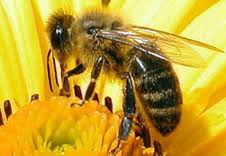 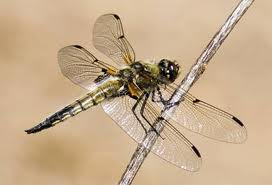 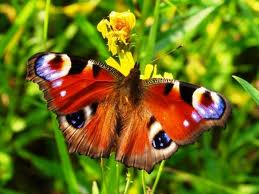 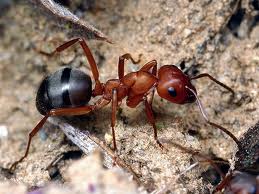 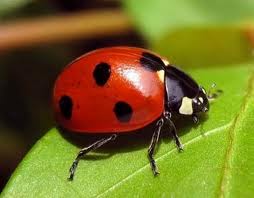 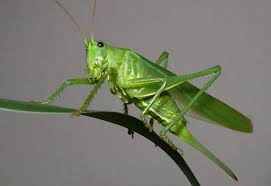 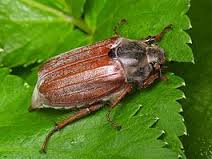 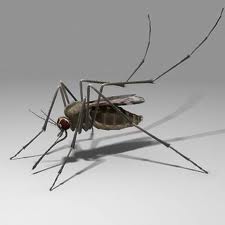 Насекомые-это самая большая группа животных, которые обитают  на Земле
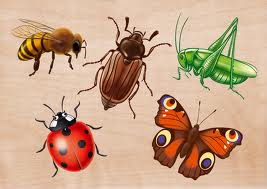 Они называются так потому ,
 что у многих из них, 
словно глубокими  насечками, 
тело разделено на несколько частей
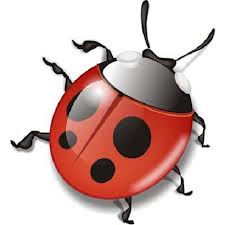 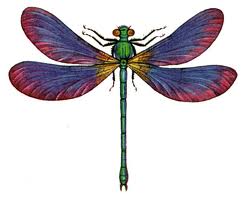 У насекомых три пары ног.
 ОднА или две пары крыльев и усики
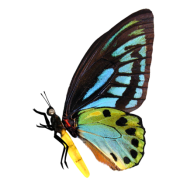 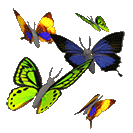 Бабочки
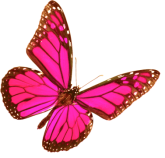 Бабочки различаются 
окраской  И формой крыльев, 
размерами
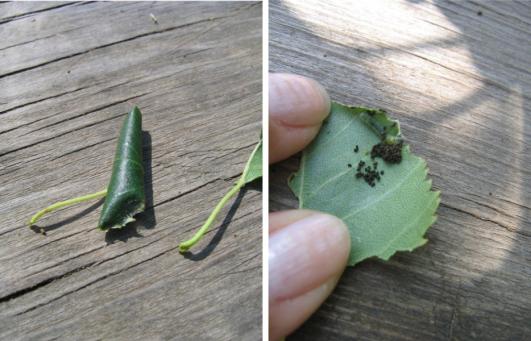 Бабочки откладывают яйца на растения.
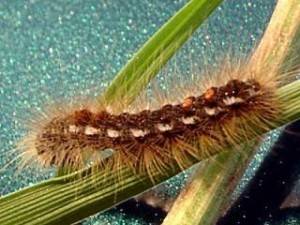 Из яиц вылупляются гусеницы.
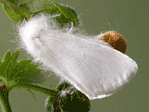 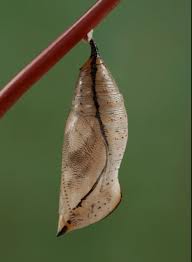 Гусеница растёт, из отверстия на брюшке начинает выделять тонкую нить. 
Этой нитью она обматывает себя, 
превращаясь в куколку.
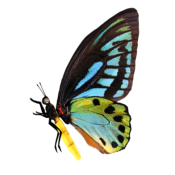 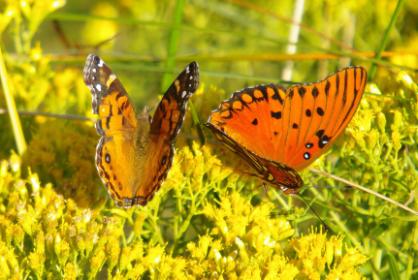 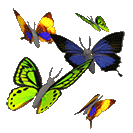 На большой цветной ковёр
Села эскадрилья.
То закроет, то откроет
Расписные крылья.
Наконец , из куколки вылупляется бабочка
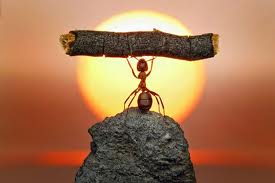 Силач малютка-муравей
Он переносит тяжести, в 10 раз больше собственного веса
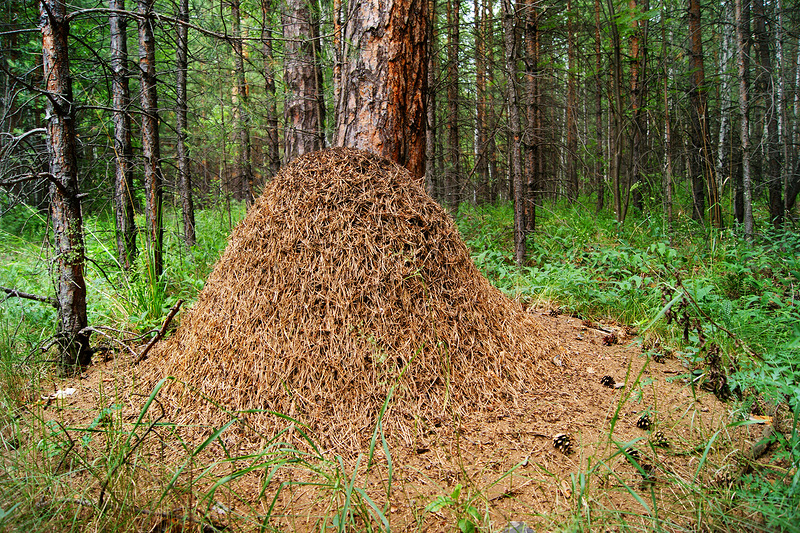 В лесу мурашки-муравьи 
Живут своим трудом, 
У них обычаи свои 
И муравейник - дом.
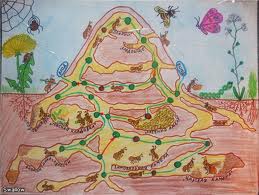 Большая семья муравьёв 
С муравьиной царицей
Живут в муравейнике
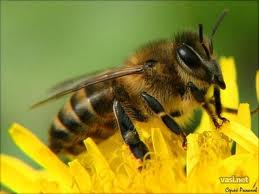 Пчёлка золотая 
над цветком пархает
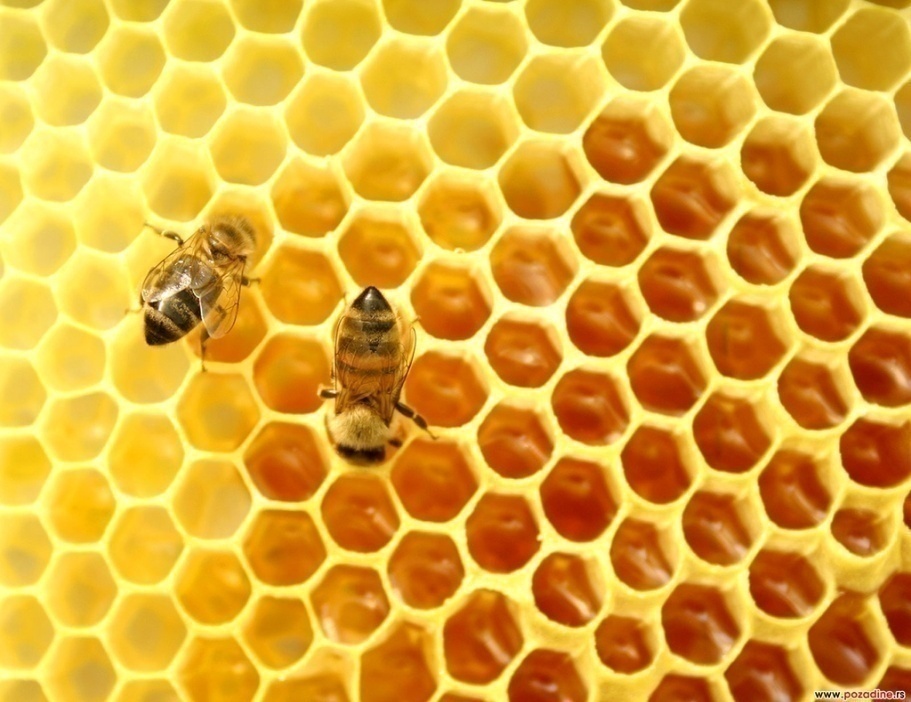 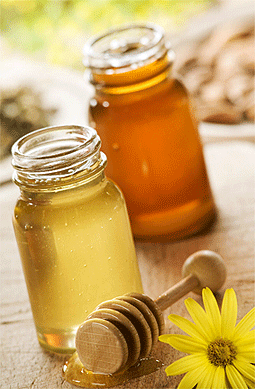 Сок душистый пьёт-
собирает мёд
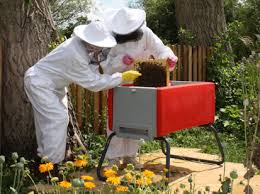 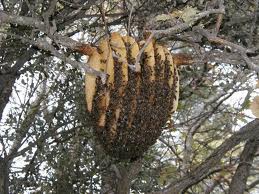 Пчёлы живут  в ульях 
большой семьёй ,с маткой во главе.
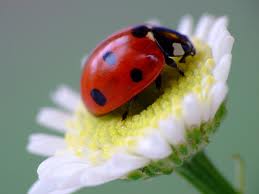 Божья коровка, алая спинка,Уцепилась ловко коровка за травинку,Вверх неспешным ходом Ползет по стебелькуК пахнущему медомЯркому цветку.Поедает быстро Коровка вредных тлей,И цветок душистый Спасибо скажет ей
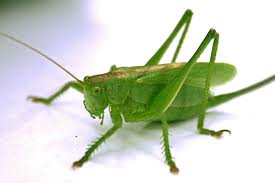 УШи кузнечика находятся на ногах,
А поют кузнечики с помощью крыльев
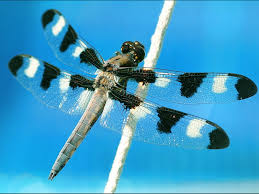 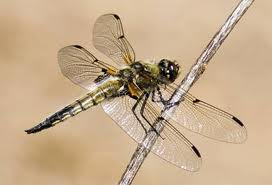 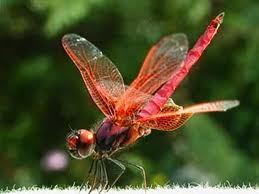 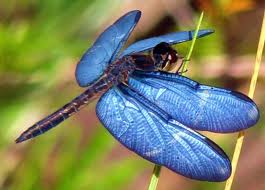 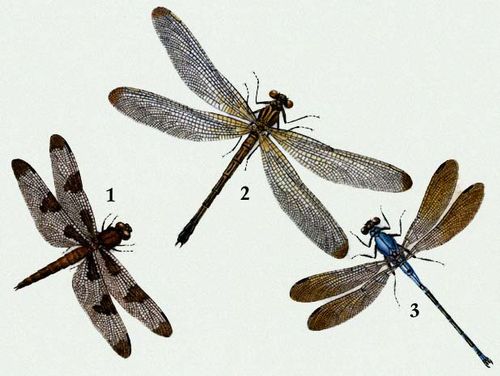 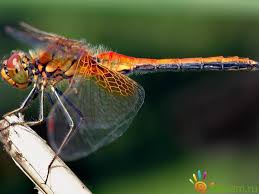 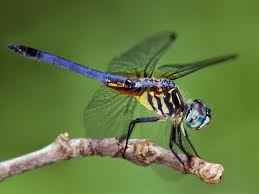 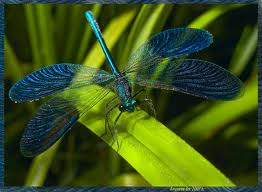 Попрыгунья Стрекоза Лето красное пропела; Оглянуться не успела, Как зима катит в глаза.
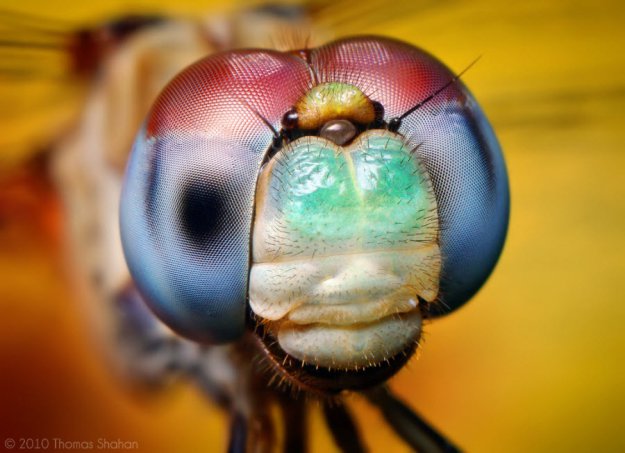 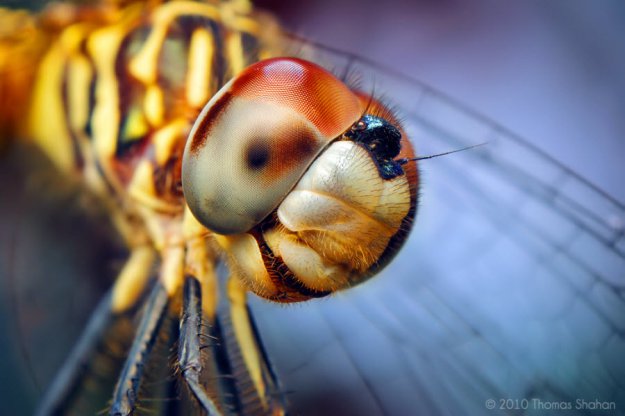 Стрекоза –глазастое животное
её огромные глаза облегают голову почти со всех сторон
 и помогают высматривать добычу
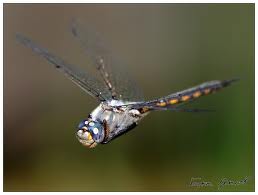 её длинное тело,
 словно руль, 
помогает сохранить нужное направление в полёте
Используемая литература:
Насекомые. Какие они? Книга для воспитателей, гувернеров и родителей. - М.: «Издательство ГНОМ и Д» 2005. 

П. Р. Ляхов, Г. Ю. Любарский. Энциклопедия «Я познаю мир». Насекомые. Астрель, Транзиткнига, Москва , 2006 г.

В презентации использованы материалы с сайтов:
http://images.yandex.ru, http://vospitatel.com.ua/category/priroda.html
Дополнительные материалы
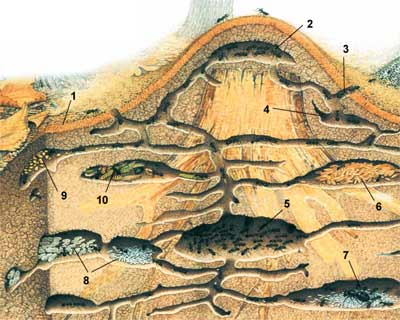 1. Покрытие из иголок и веточек. Защищает жилище от превратностей погоды, ремонтируется и обновляется рабочими муравьями. 2. "Солярий" - камера, нагреваемая лучами солнца. Весной обитатели забегают сюда погреться. 3. Один из входов. Охраняется солдатами. Служит вентиляционным каналом. 4. "Кладбище". Сюда рабочие муравьи относят умерших собратьев и мусор. 5. Зимовальная камера. Насекомые собираются здесь, чтобы пережить холода в состоянии полуспячки. 6. "Хлебный амбар". Здесь муравьи хранят зерна. 7. Царская камера, где живет матка, откладывающая до полутора тысяч яиц в день. За ней ухаживают рабочие муравьи. 8. Камеры с яйцами, личинками и куколками. 9. "Коровник", где муравьи содержат тлей. 10. "Мясная кладовка", куда фуражиры приносят гусениц и другую добычу.
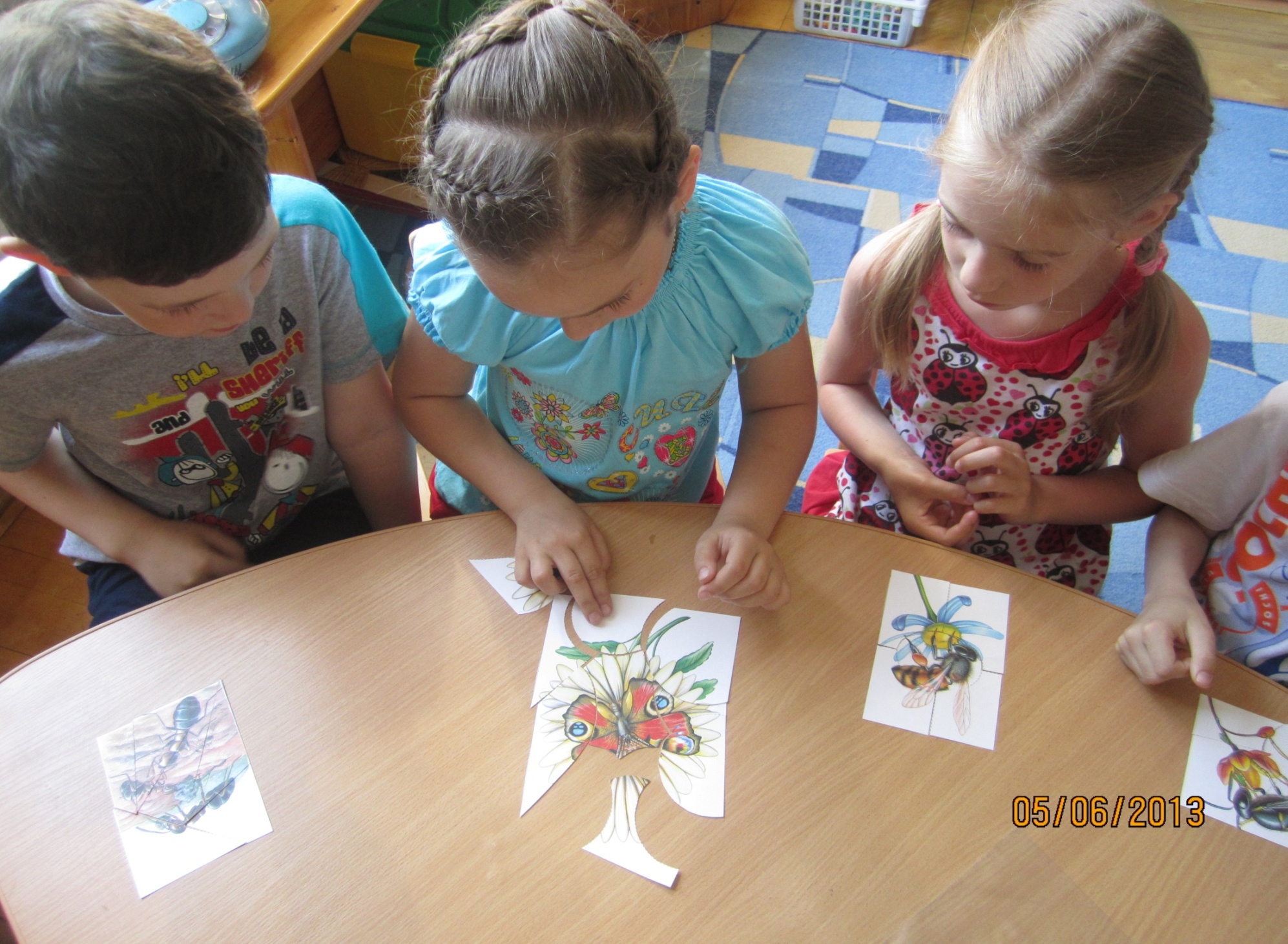